FONEMA /R/: introducción
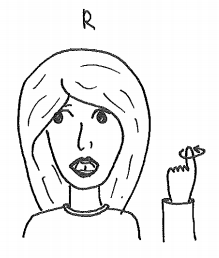 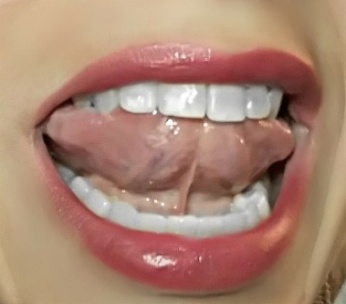 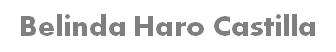 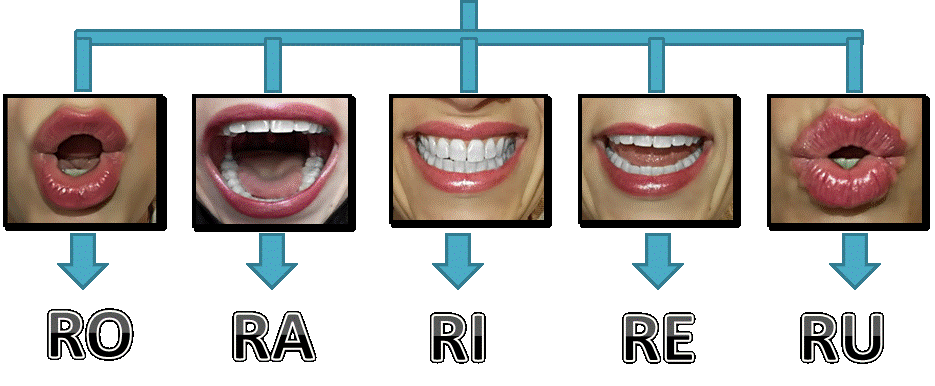 Fotografías posiciones fonemas.
Autora: Carolina López Hita
Dibujos Gestos basados en Monfort.
Autora: Laura Isabel Vallejo Muñoz
Fotos y pictogramas de :.
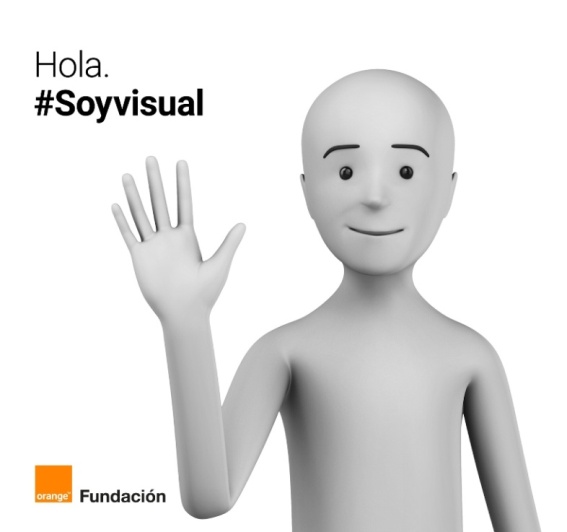 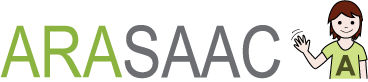 Autor pictogramas: Sergio Palao 
Procedencia: ARASAAC (http://arasaac.org) Licencia: CC (BY-NC-SA) 
Propiedad: Gobierno de Aragón
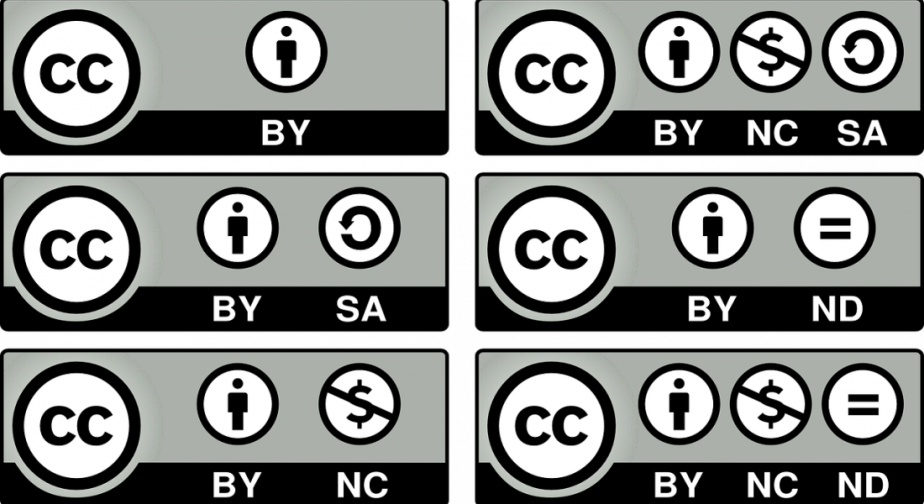 No se permite un uso comercial de la obra original ni de las posibles obras derivadas, la distribución de las cuales se debe hacer con una licencia igual a la que regula la obra original.
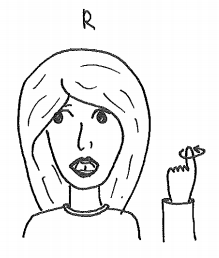 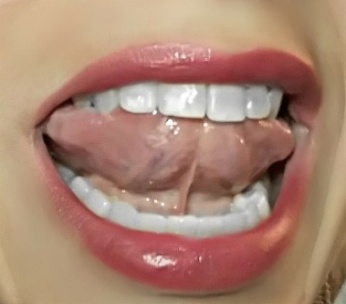 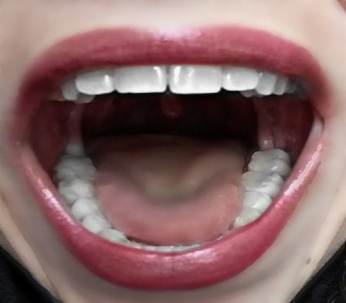 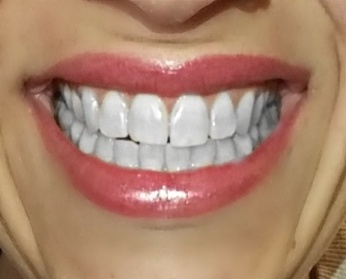 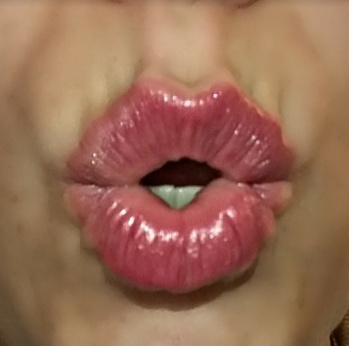 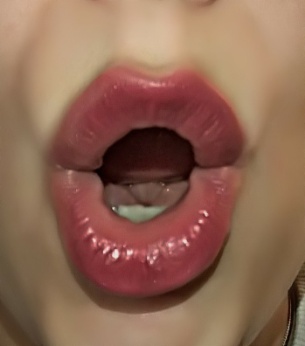 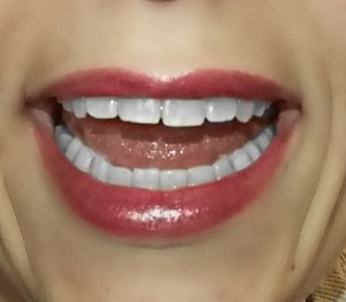 RA
RO
RE
RU
RI
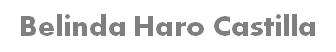 María Sierra Parias Herrero
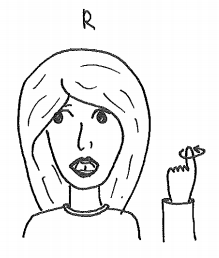 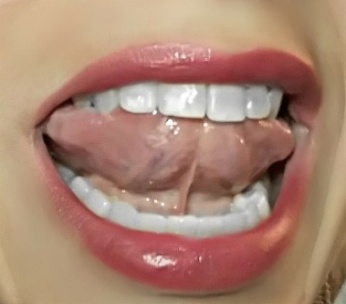 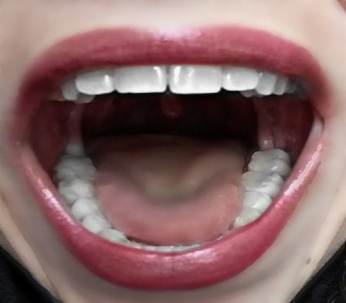 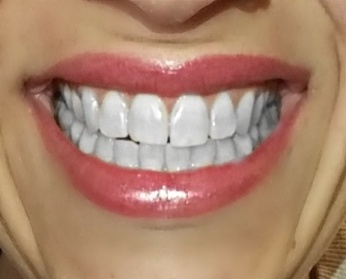 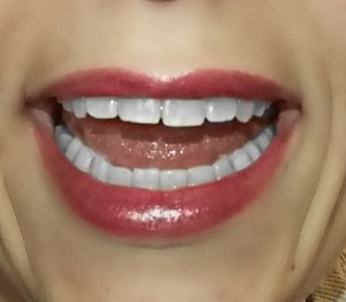 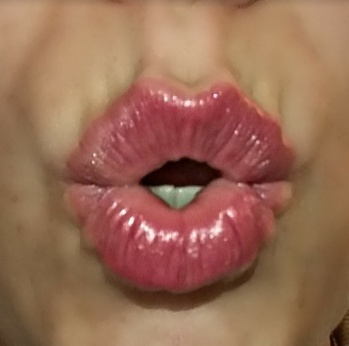 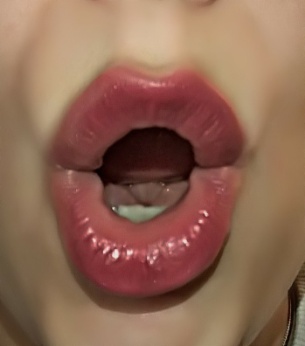 RO
RA
RI
RU
RE
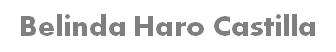 María Sierra Parias Herrero
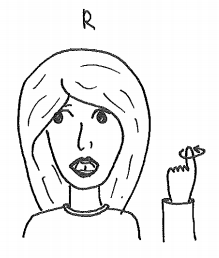 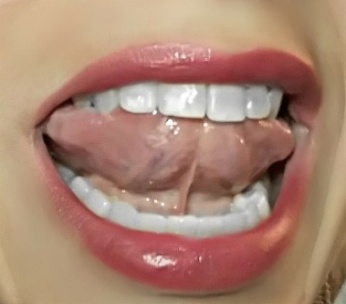 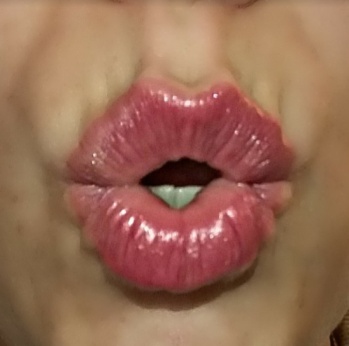 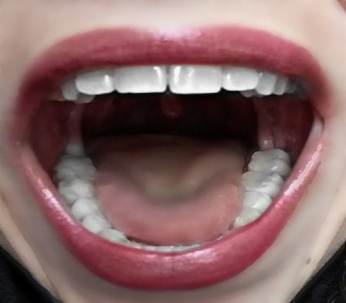 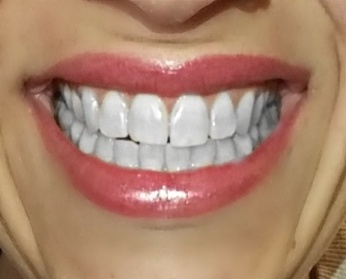 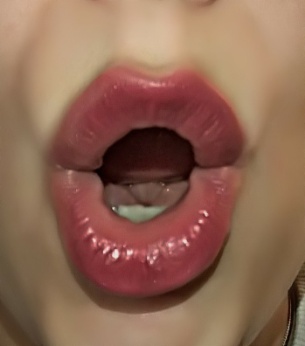 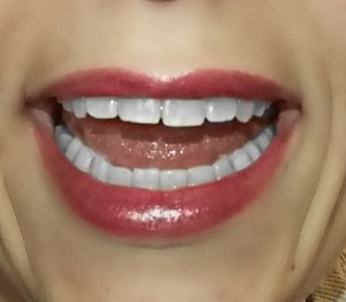 RO
RA
RU
RE
RI
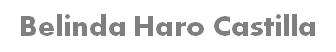 María Sierra Parias Herrero
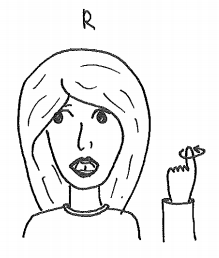 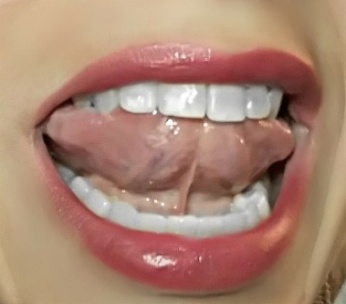 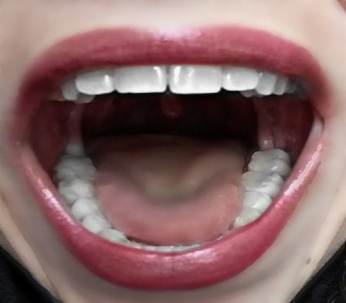 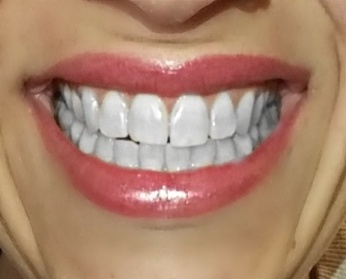 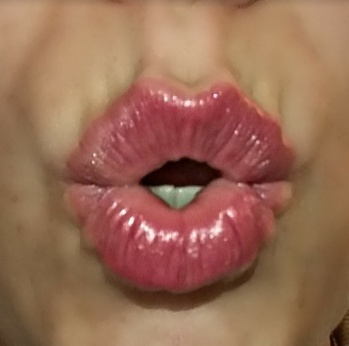 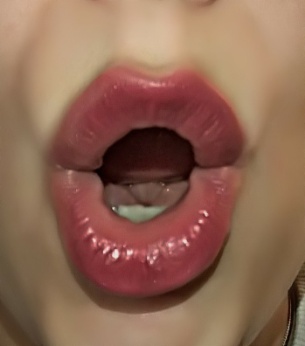 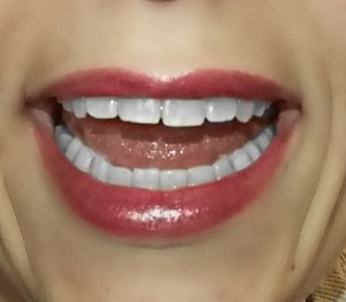 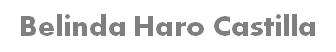 María Sierra Parias Herrero
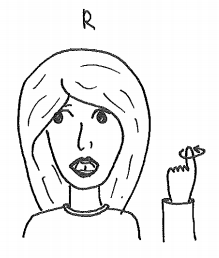 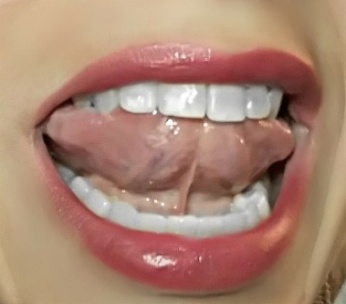 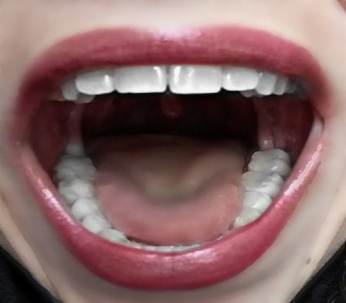 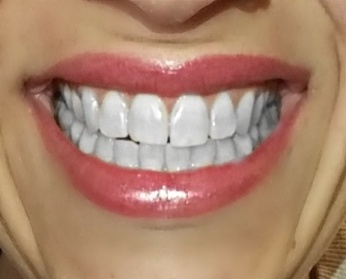 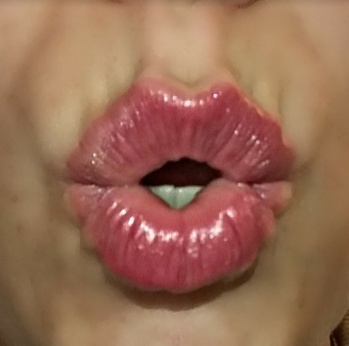 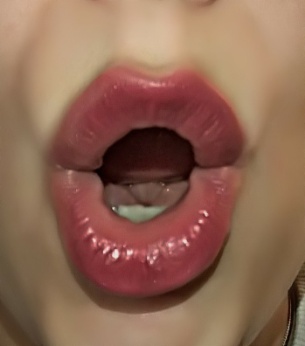 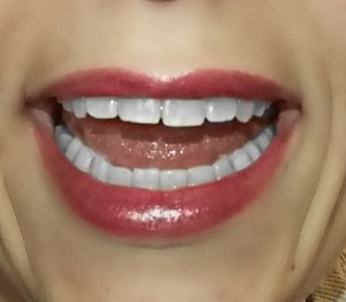 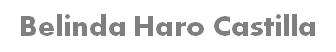 María Sierra Parias Herrero
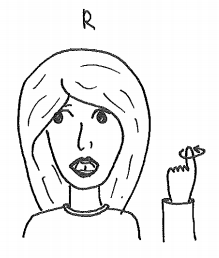 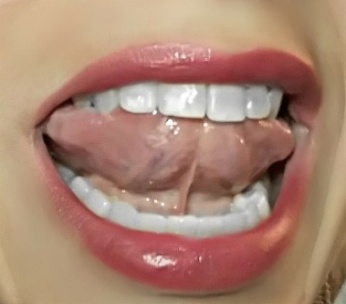 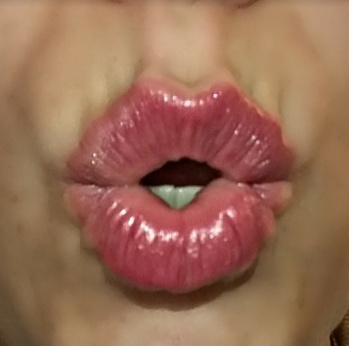 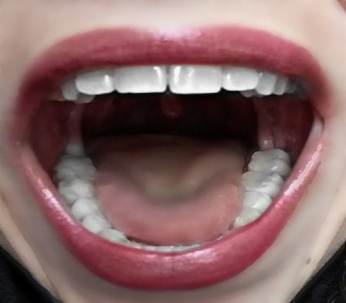 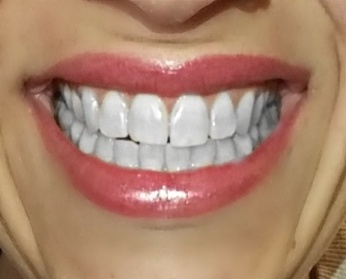 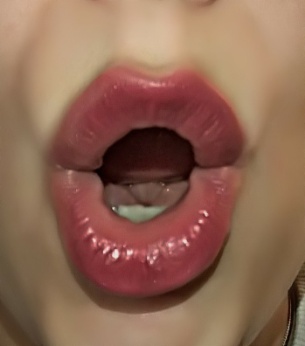 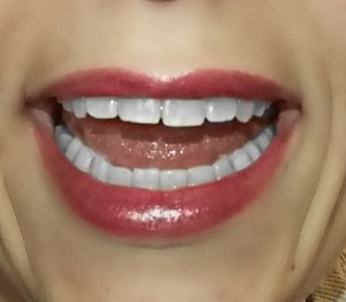 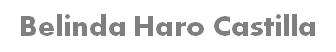 María Sierra Parias Herrero
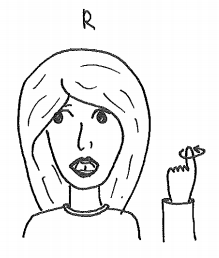 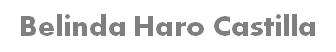 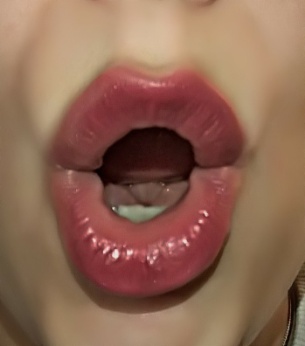 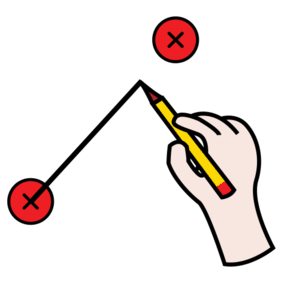 RO
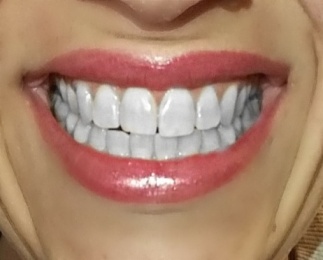 RI
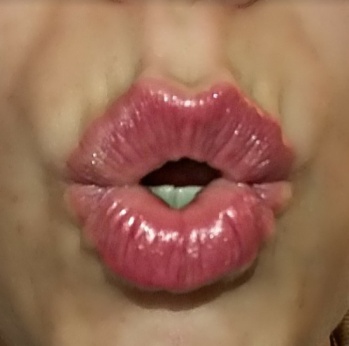 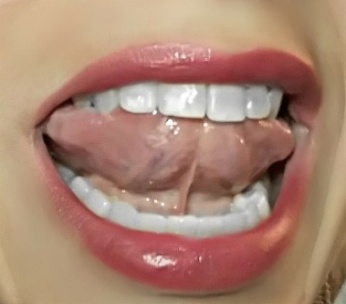 RA
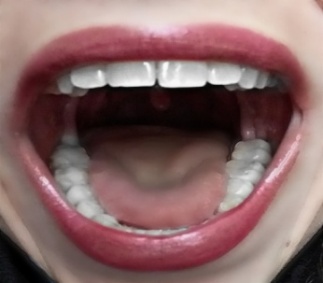 RU
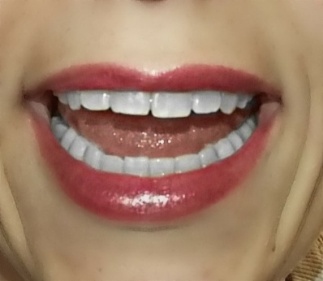 RE
María Sierra Parias Herrero
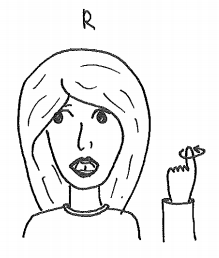 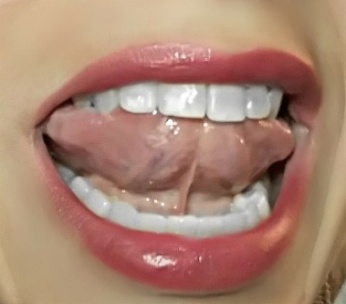 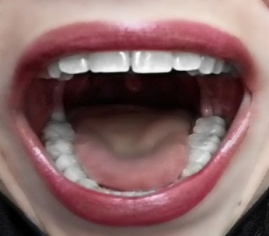 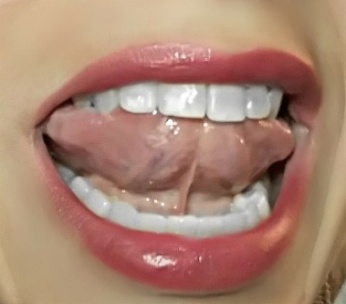 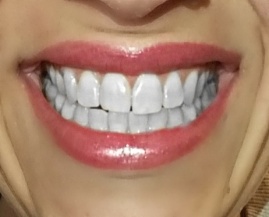 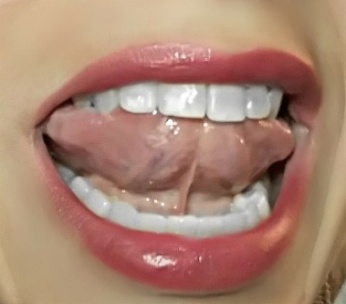 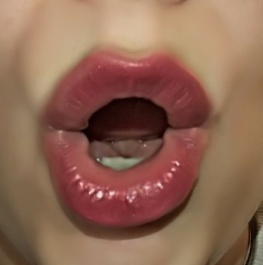 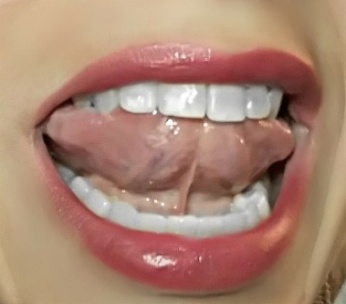 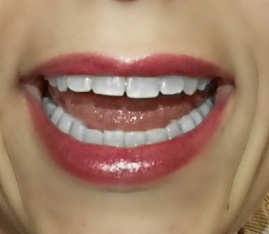 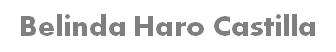 María Sierra Parias Herrero
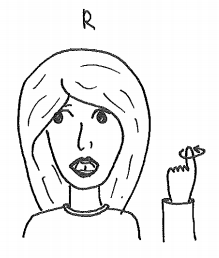 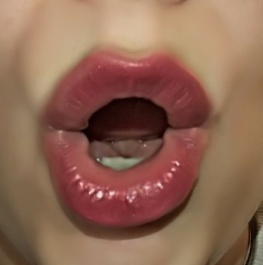 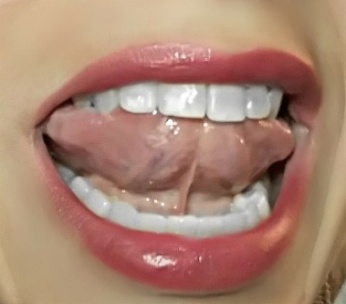 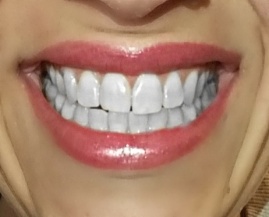 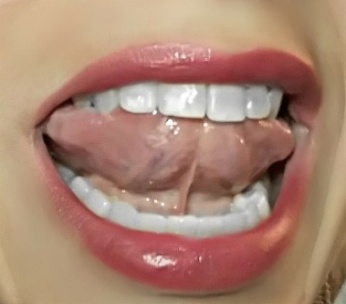 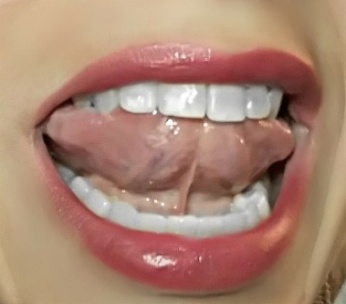 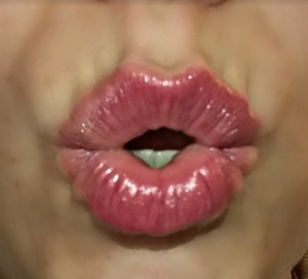 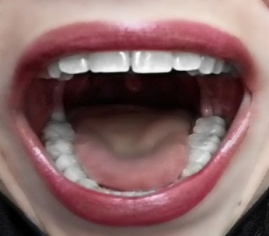 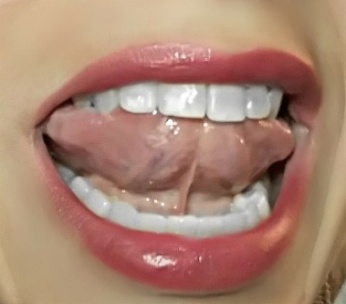 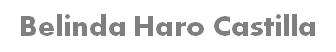 María Sierra Parias Herrero
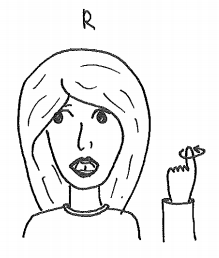 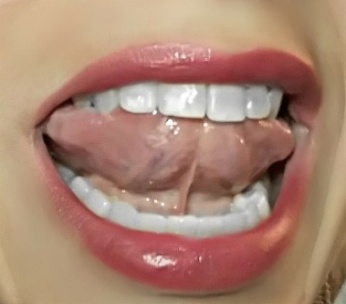 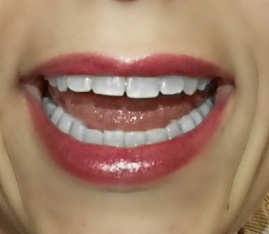 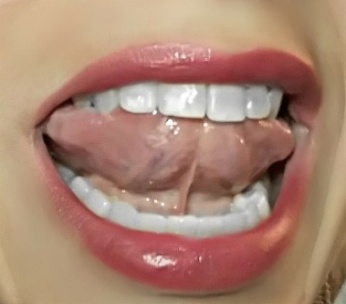 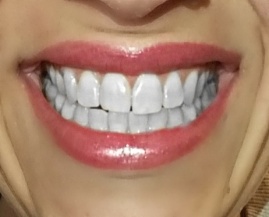 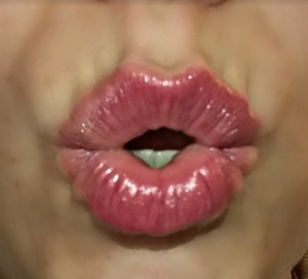 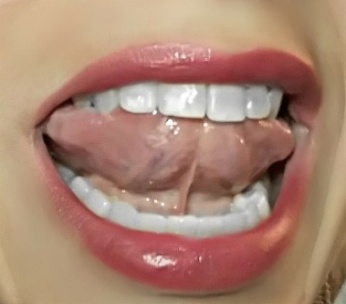 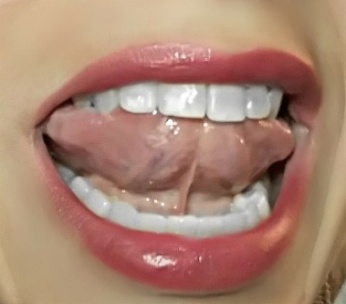 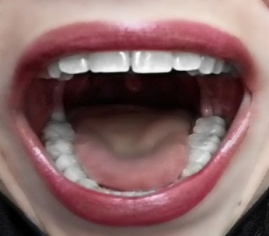 María Sierra Parias Herrero
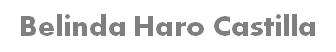 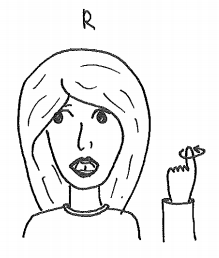 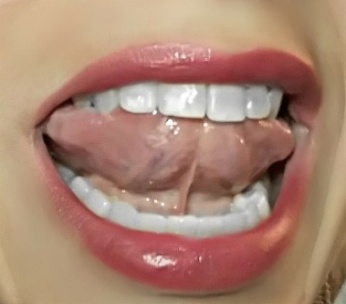 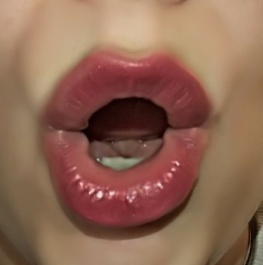 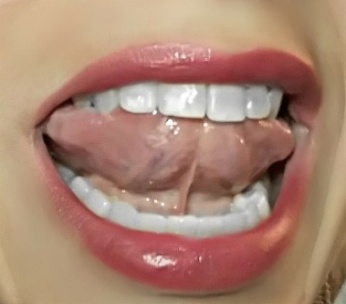 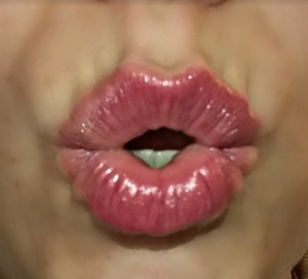 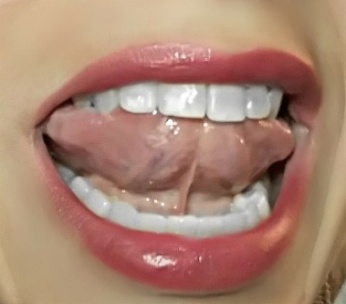 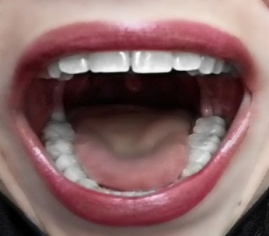 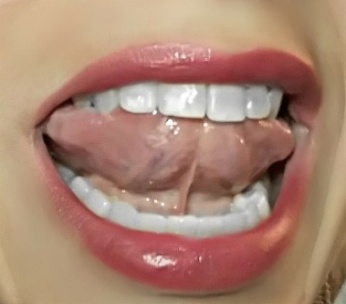 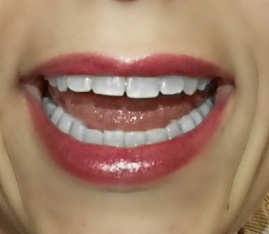 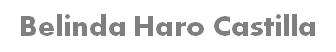 María Sierra Parias Herrero
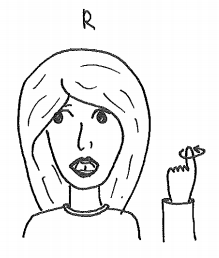 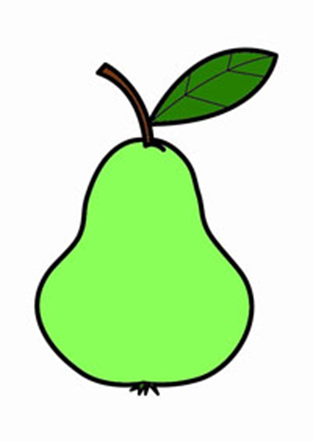 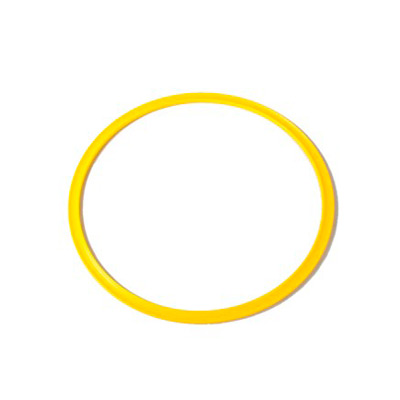 ARO
PERA
PE
RA
A
RO
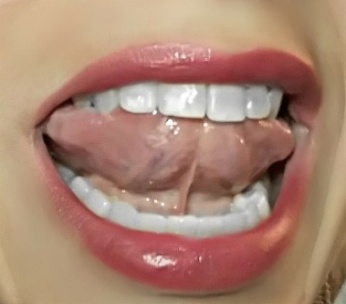 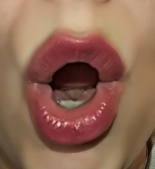 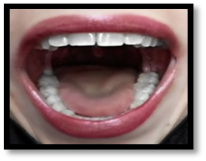 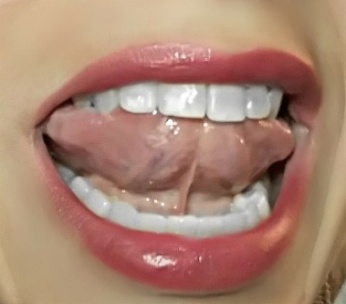 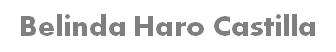 María Sierra Parias Herrero
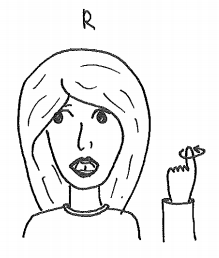 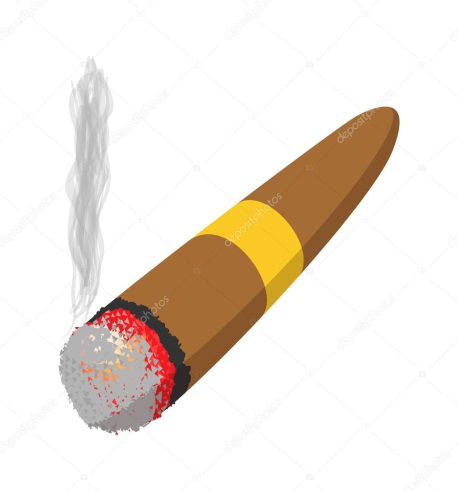 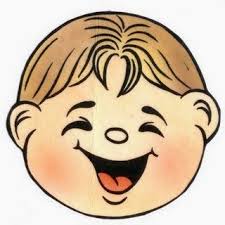 CARA
PURO
PU
RO
CA
RA
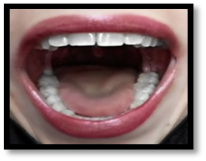 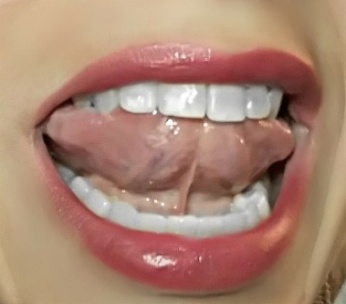 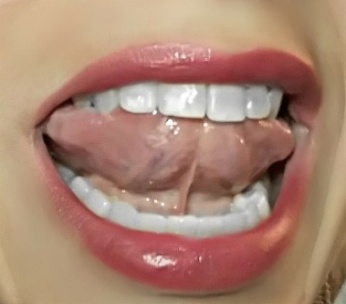 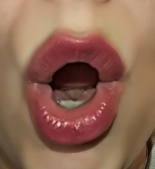 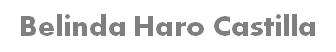 María Sierra Parias Herrero
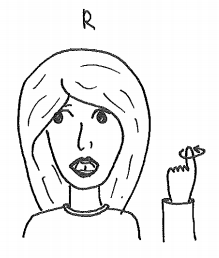 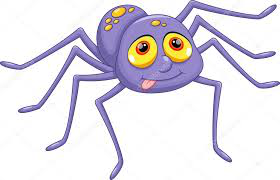 ARAÑA
A
RA
ÑA
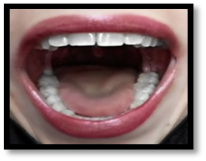 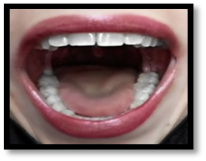 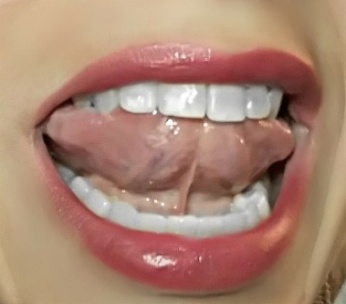 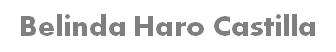 María Sierra Parias Herrero